Camp 2024 en Slovaquie
01. Projet : 
Pourquoi la Slovaquie ?
Car nous participons à la rénovation d’un château à Plavecke Podhradie
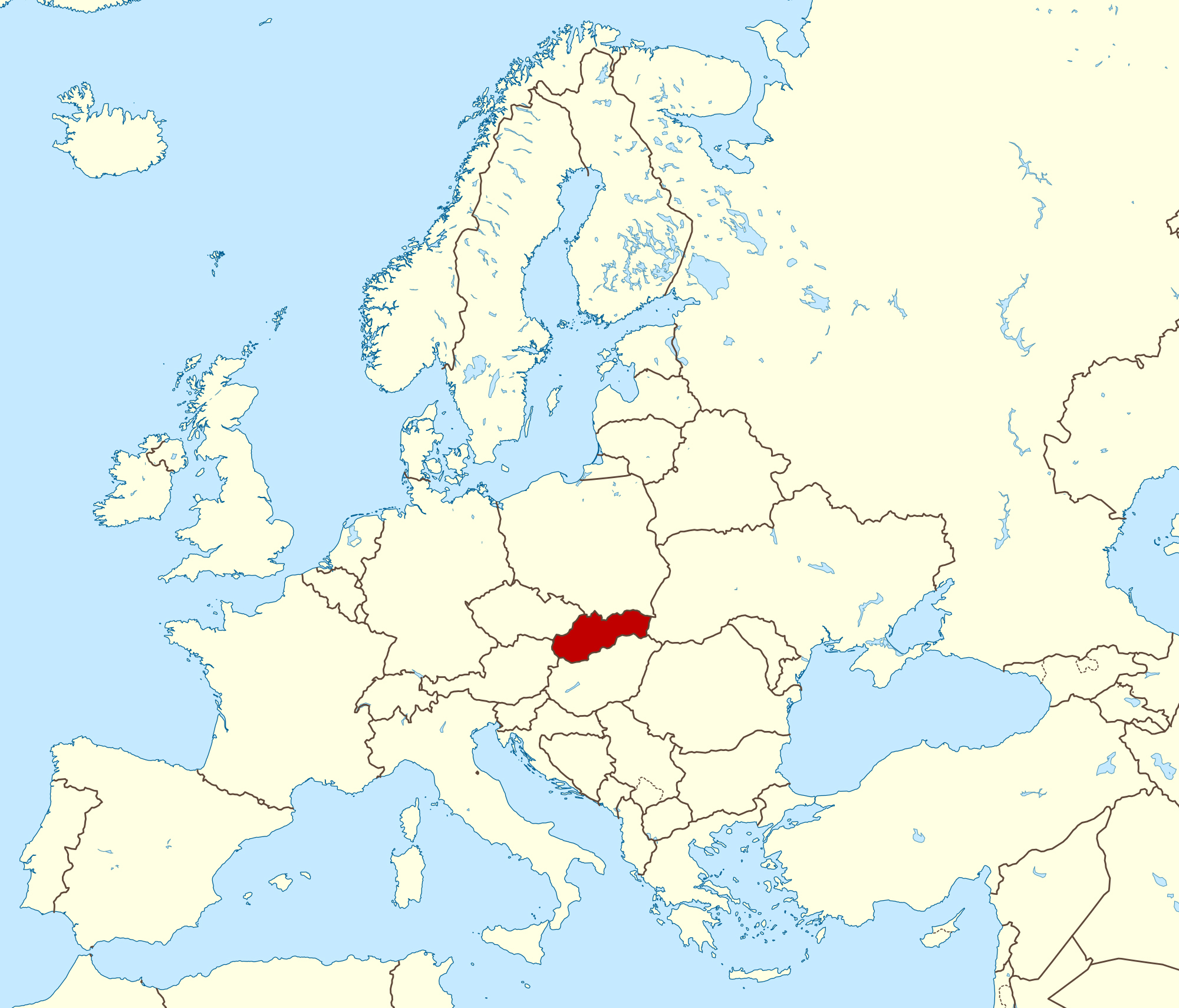 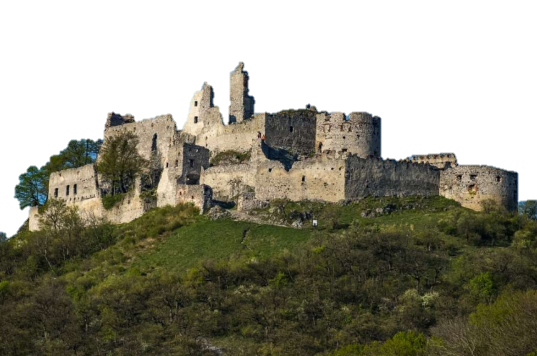 « Le Maire de Plavecke Podhradie, et moi-même, Pascal Ergo, fondateur de l’ASBL pour sauver le Château Plavecky, serons heureux et reconnaissants si vous pouviez venir nous aider à conserver notre Château. Nous ferons tout notre possible pour rendre votre séjour inoubliable. » Extrait d’un échange par mail
Fournis par l’ASBL :
- un terrain pour camper,
- une citerne ou un réservoir d’eau potable,
- des tables, des réchauds, becs et bonbonnes à gaz pour cuisiner,
- quelques BBQ
- deux tentes SNJ de 6 x 9 mètres 
- un générateur pour charger vos téléphones,
- une trentaine de lit de camps (à partager si il y a plusieurs unités)
Par contre il ne vous sera pas possible d’avoir un frigo car il n’y pas d’électricité.
Quelles infos ?
Pour les courses
Arrivée le 24/07 sur place dans l’après-midi pour 7 nuits
Nous serons entourés de pionniers venant de deux unités belges : 
19e Terrils Est (Nalinnes)
7 HD (Saint Symphorien)
Produits bio de la ferme : fruits, légumes, viande, œufs, .. Magasin de Plavecke Podhradie (2km) ou au supermarché de Rohoznik (10km)
Pour les activités
Nous travaillons du 25/07 au 31/07 durant 4h par jour, le reste de la journée est libre pour de nombreuses activités
Programmes des journées
02. Et les autres jours ? 
Un trajet en plusieurs étapes
Une halte à Prague, République Tchèque
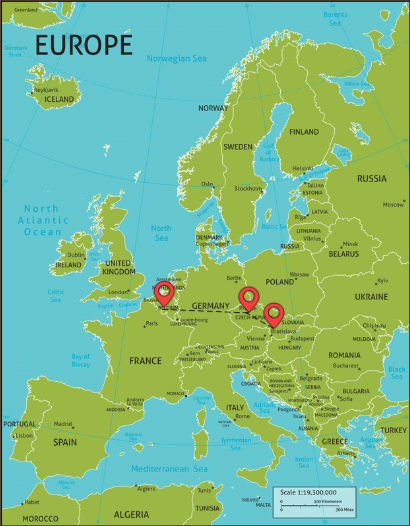 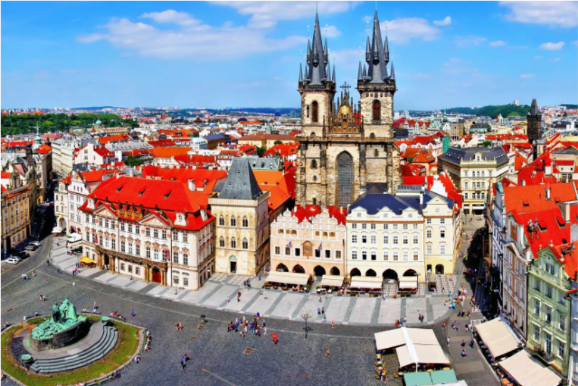 ISM Rèves  Prague (900 km)
Quelles infos ?
Pour les courses
Départ de l’ISM Rèves vers 4h du matin le 20/07, direction Prague
Camping durant 4 nuits
Pas de difficultés pour trouver des magasins
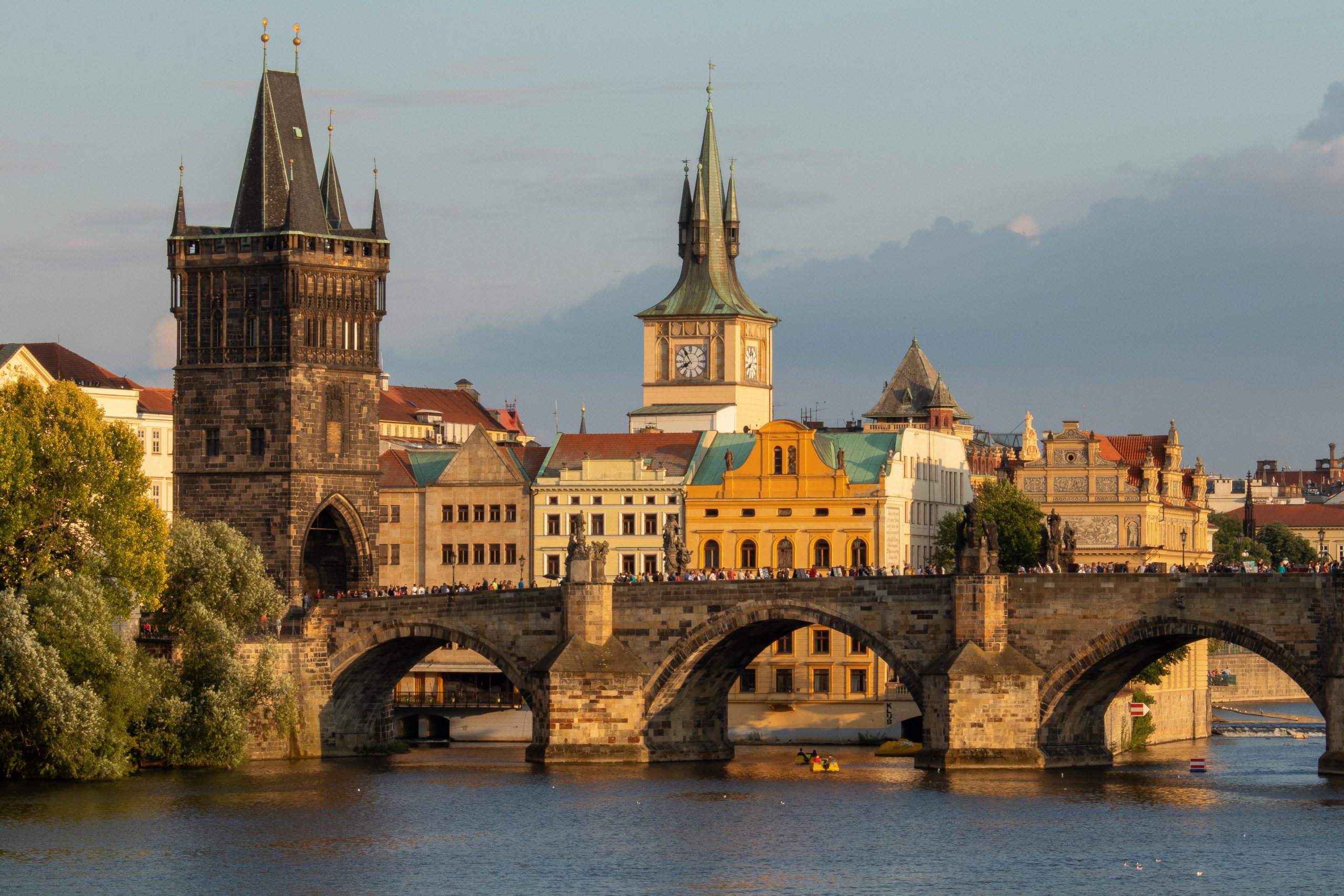 Pour les activités
Nous avons prévu :
1 jour et demi pour visiter la ville via de grands jeux 
2 jours pour visiter la nature tout autour de la ville qui promet de belles surprises
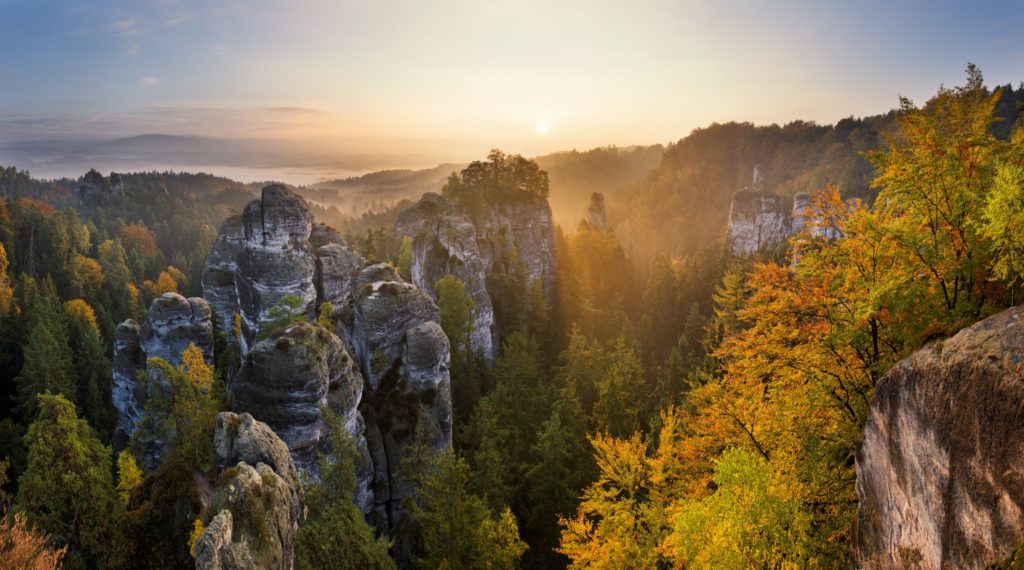 Et après le projet en Slovaquie ?
Une nuit en bivouac dans les Petites Carpates
Du 31/07 au 01/08
Château Plavecke  Bivouac (moins d’une heure)
Deux nuits dans la Bavière en Allemagne
Du 01/08 au 03/08
Petites Carpates  Bavière (650 km)
Retour Belgique
Bavière  Rèves (600 km)
03. Récap’ du programme
Plavecke Podhradie (Slovaquie)
ISM Rèves
La Bavière (Allemagne)
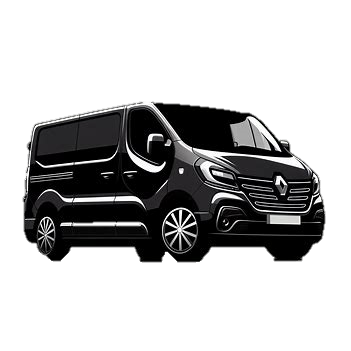 Nuit dans les Petites Carpates
Prague
ISM Rèves
04. Que faut-il prendre ?
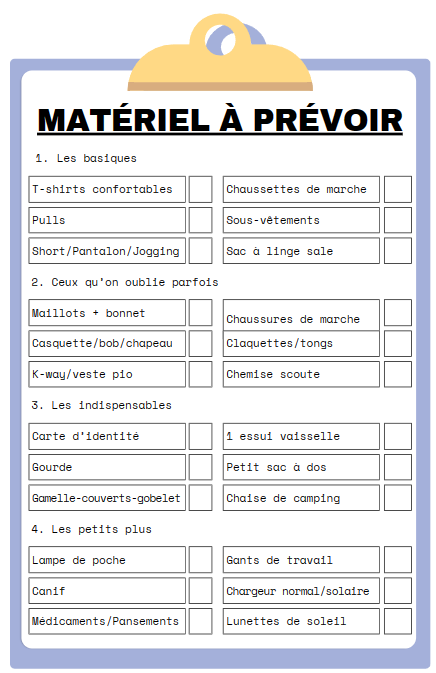 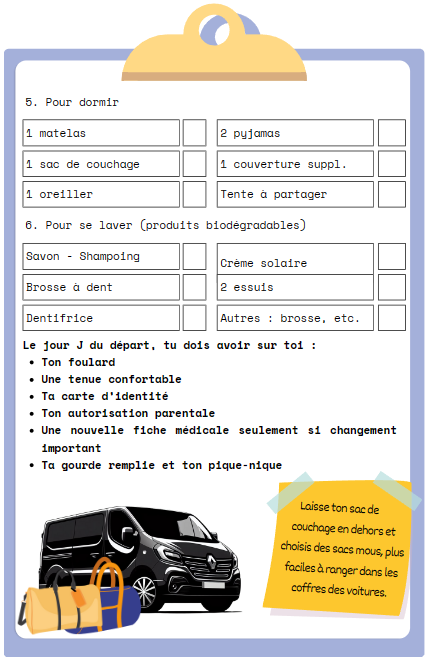 05. Notre thème ?
Votre enfant recevra un dossier confidentiel du Service Général du Renseignement et de la Sécurité. Vous y trouverez toutes les informations utiles dedans.
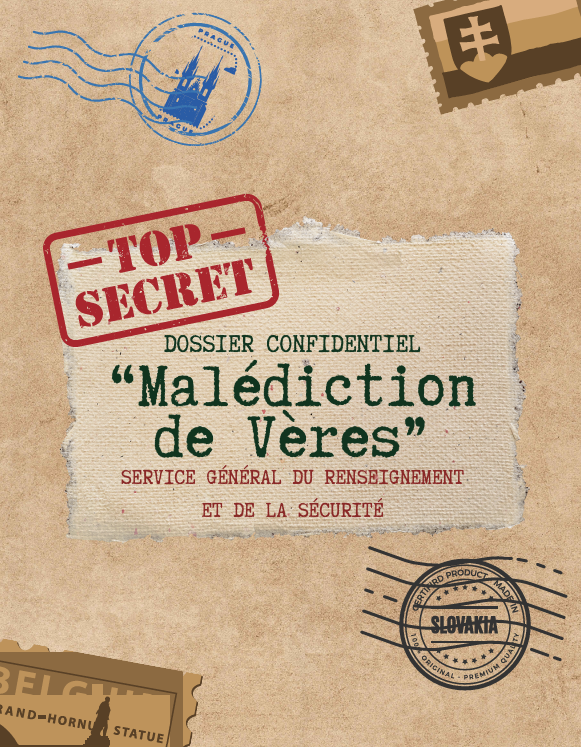 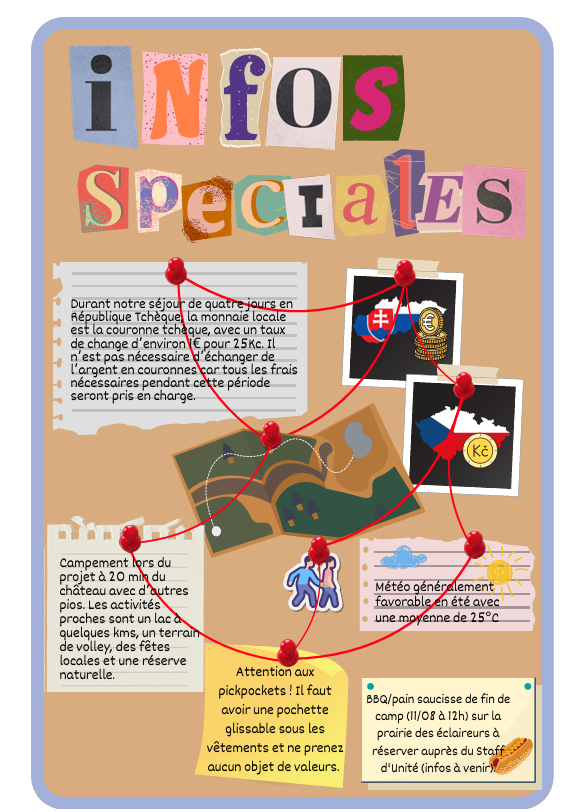 Avez-vous des questions ?